HCC 2021Enprints CompetitionManipulated Entries
December 2021
Judged By
Philip Kilburn
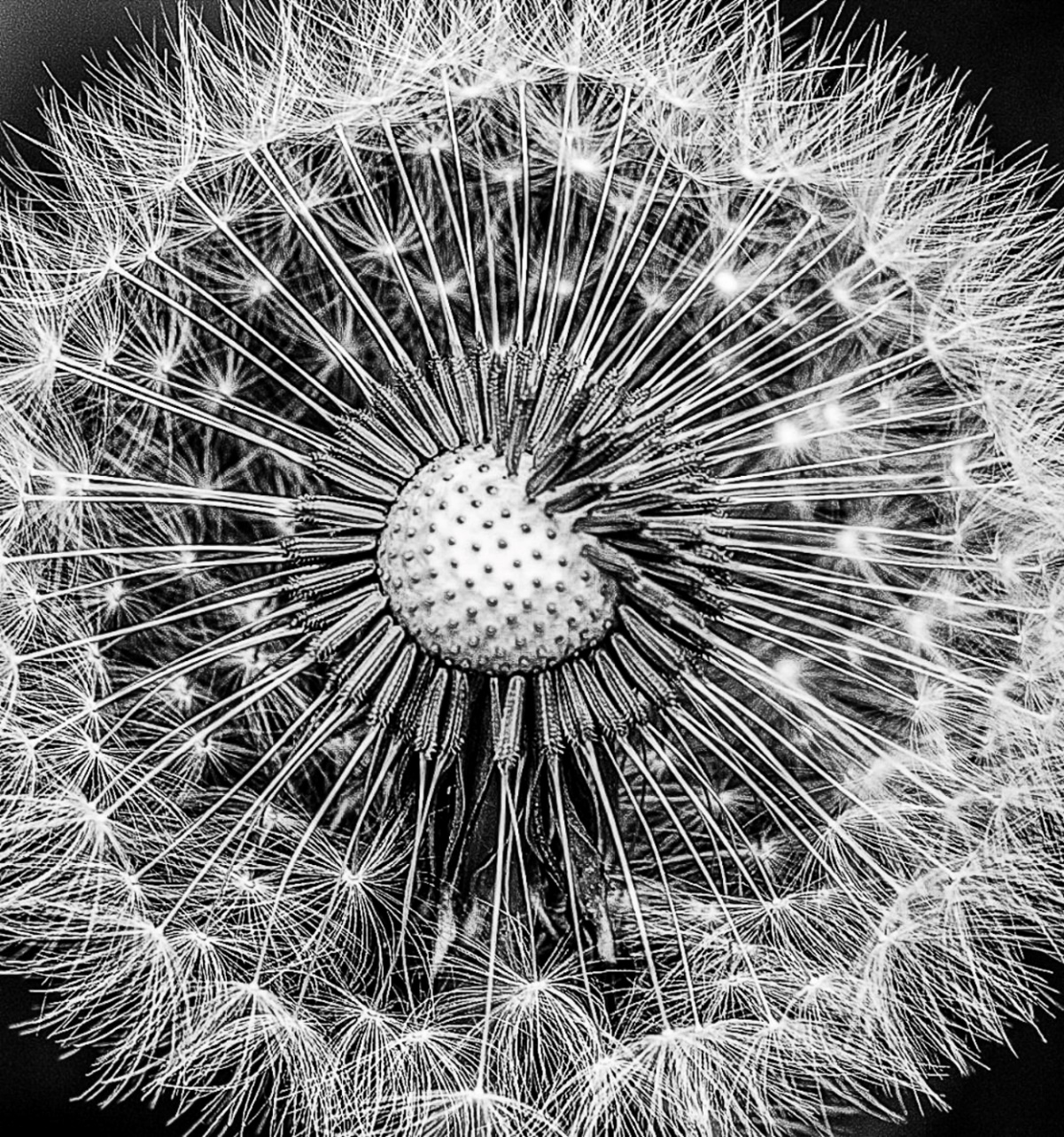 Man 1
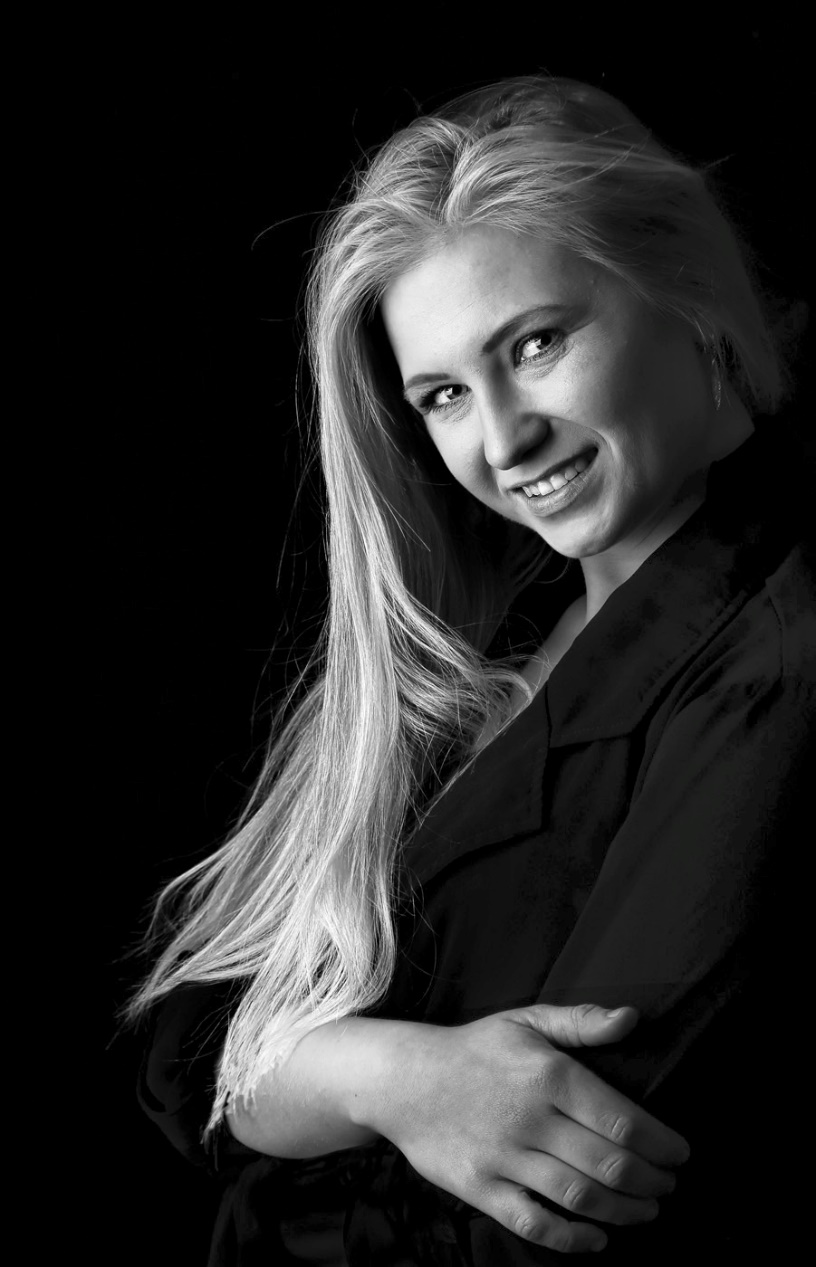 Man 2
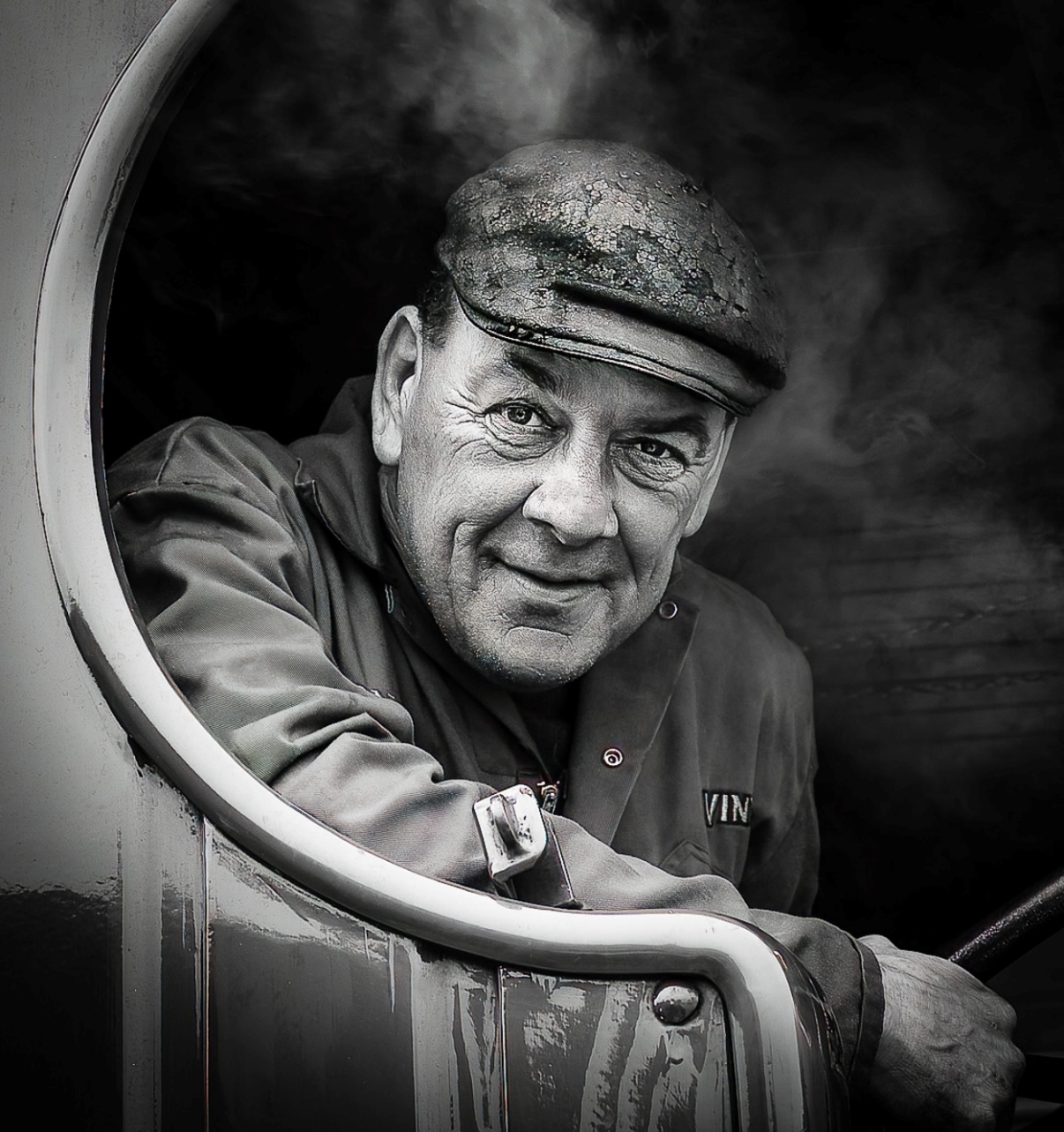 Man 3
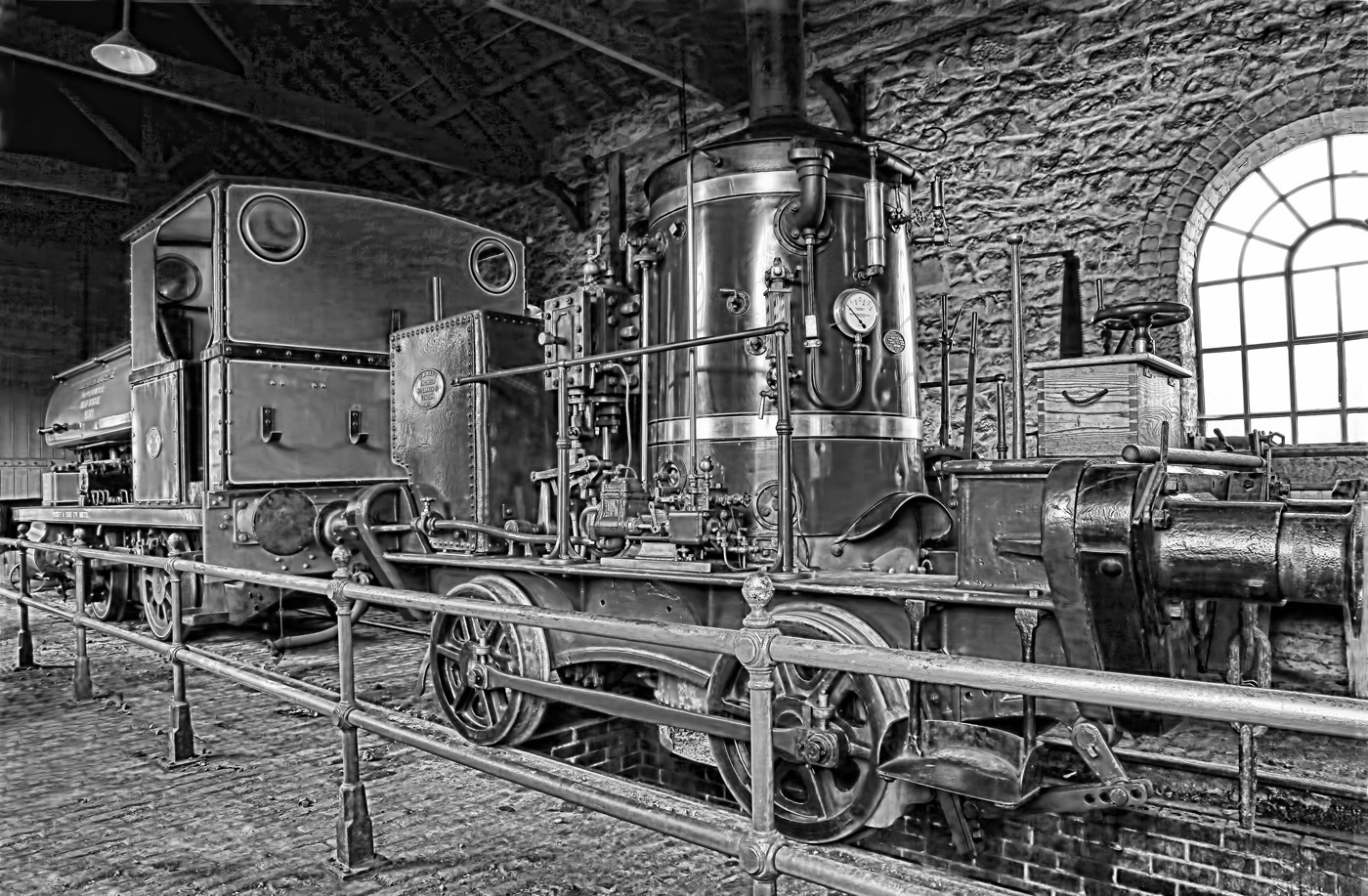 Man 4
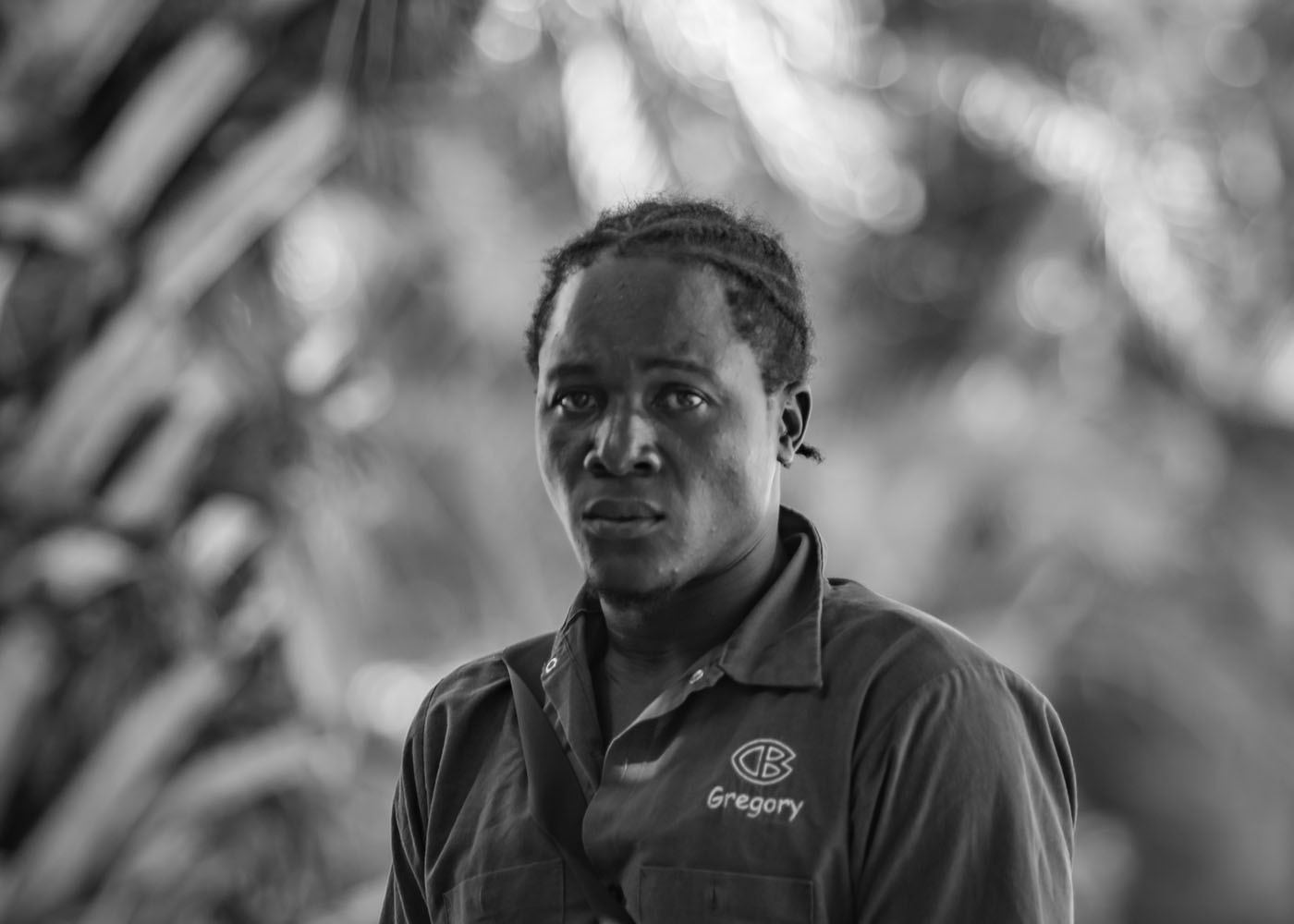 Man 5
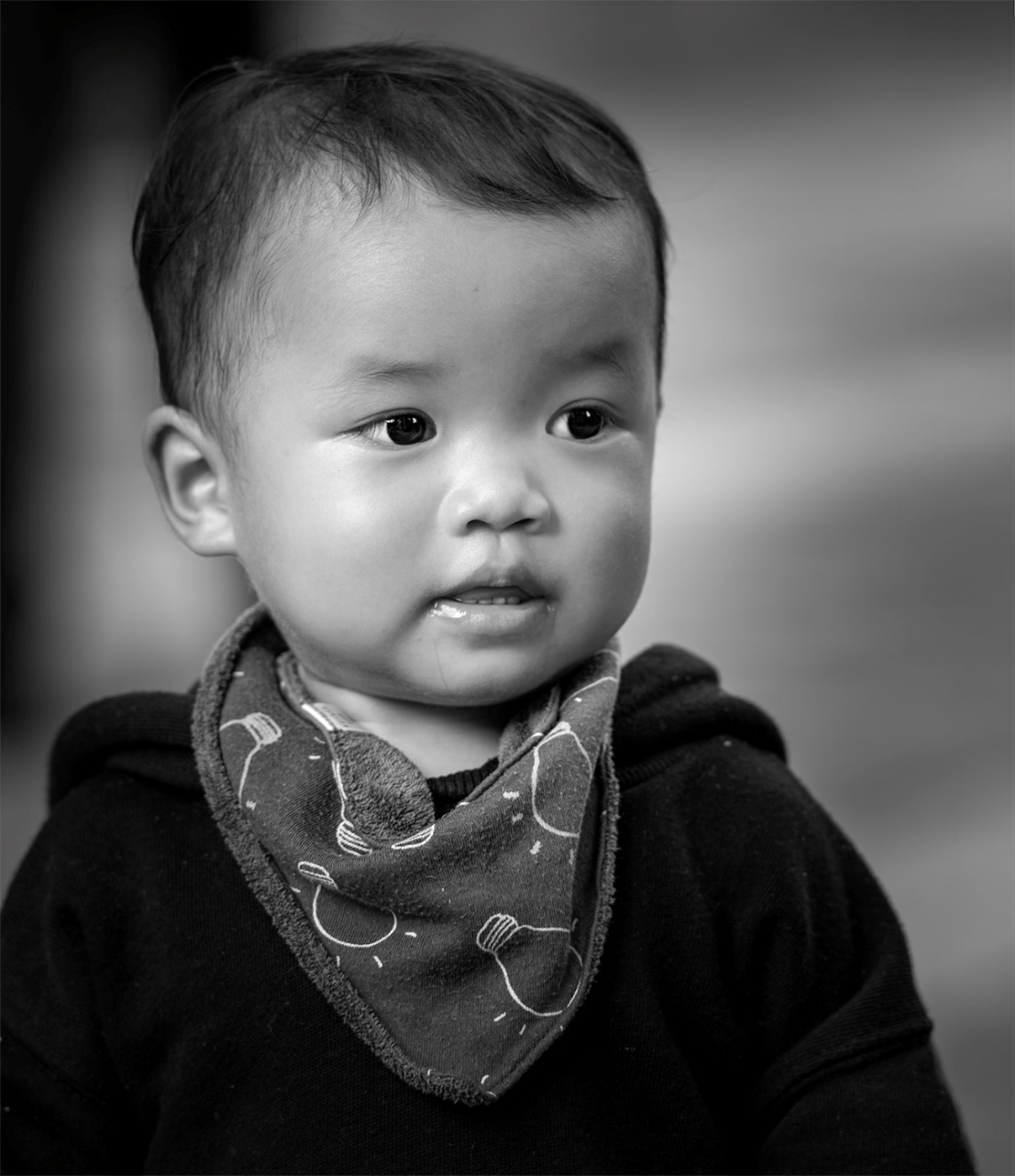 Man 6
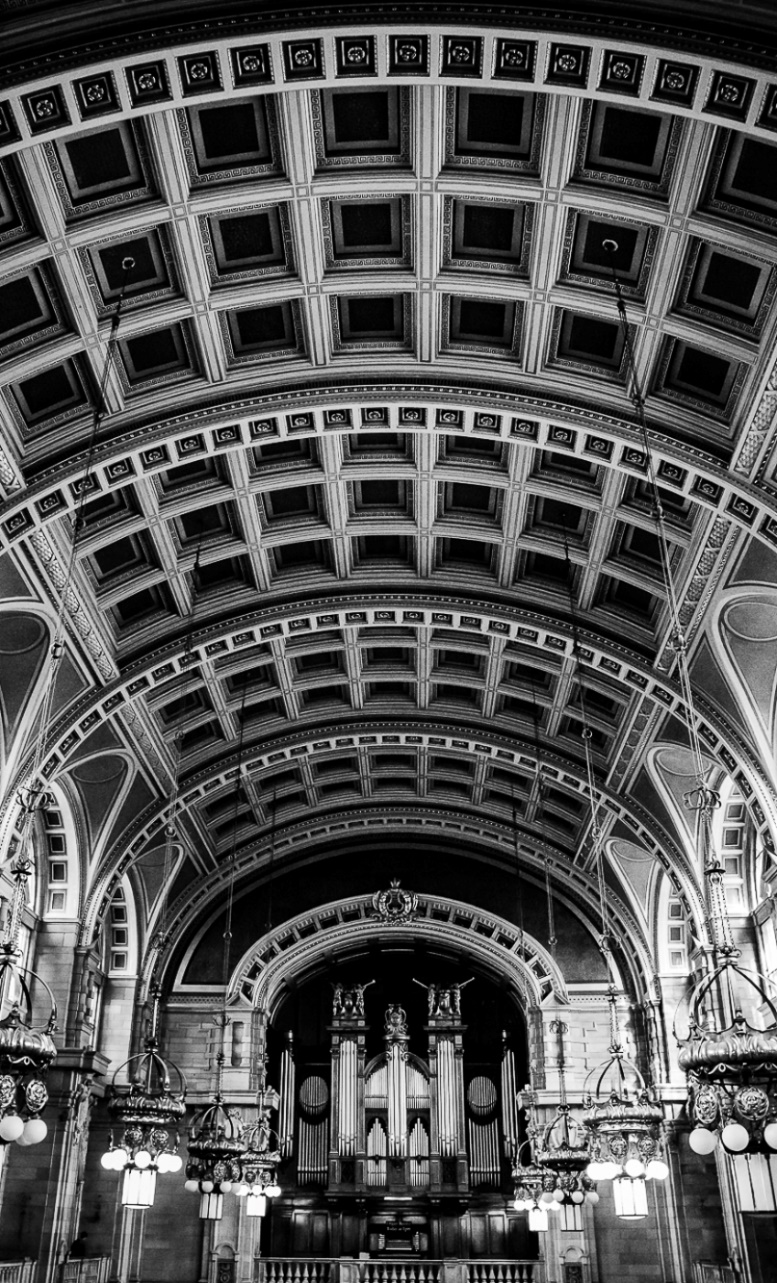 Man 7
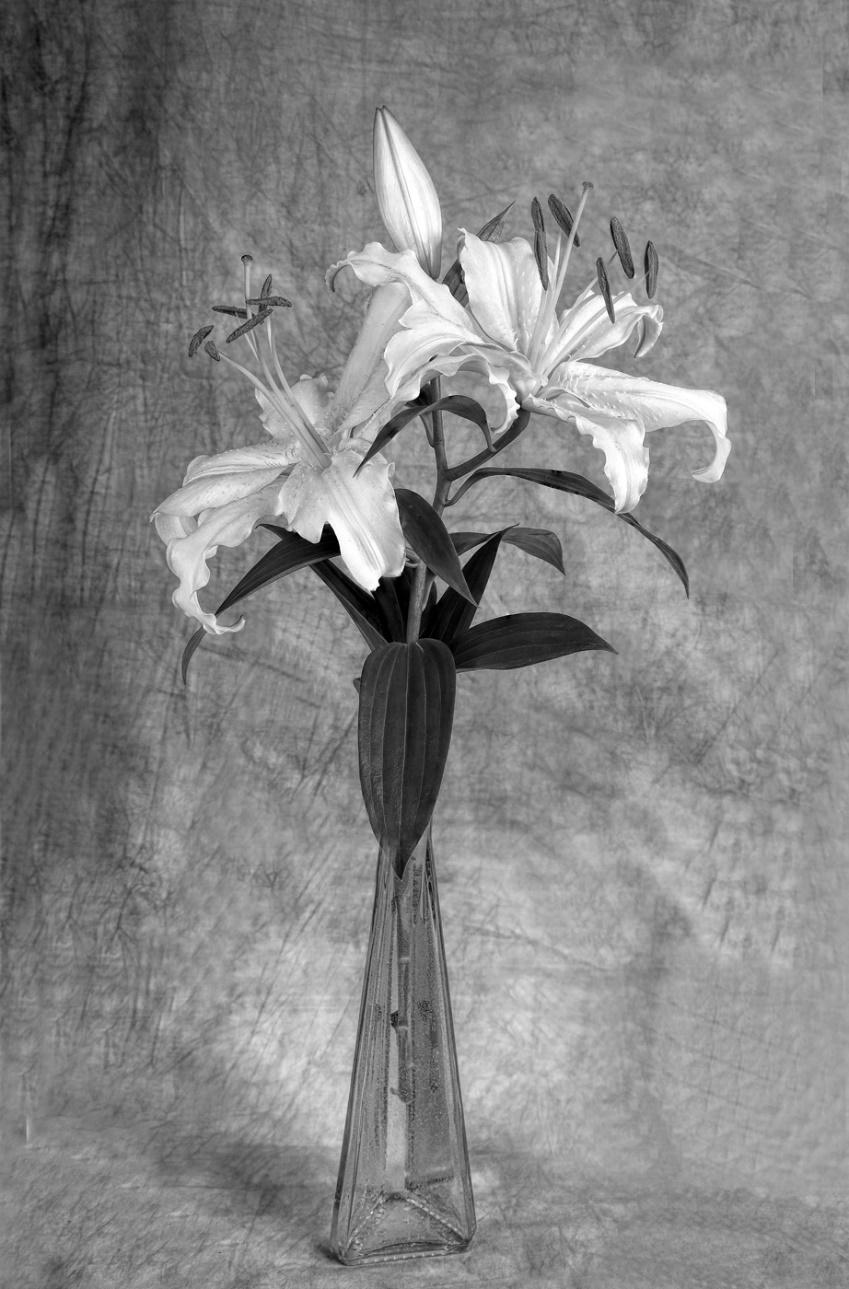 Man 8
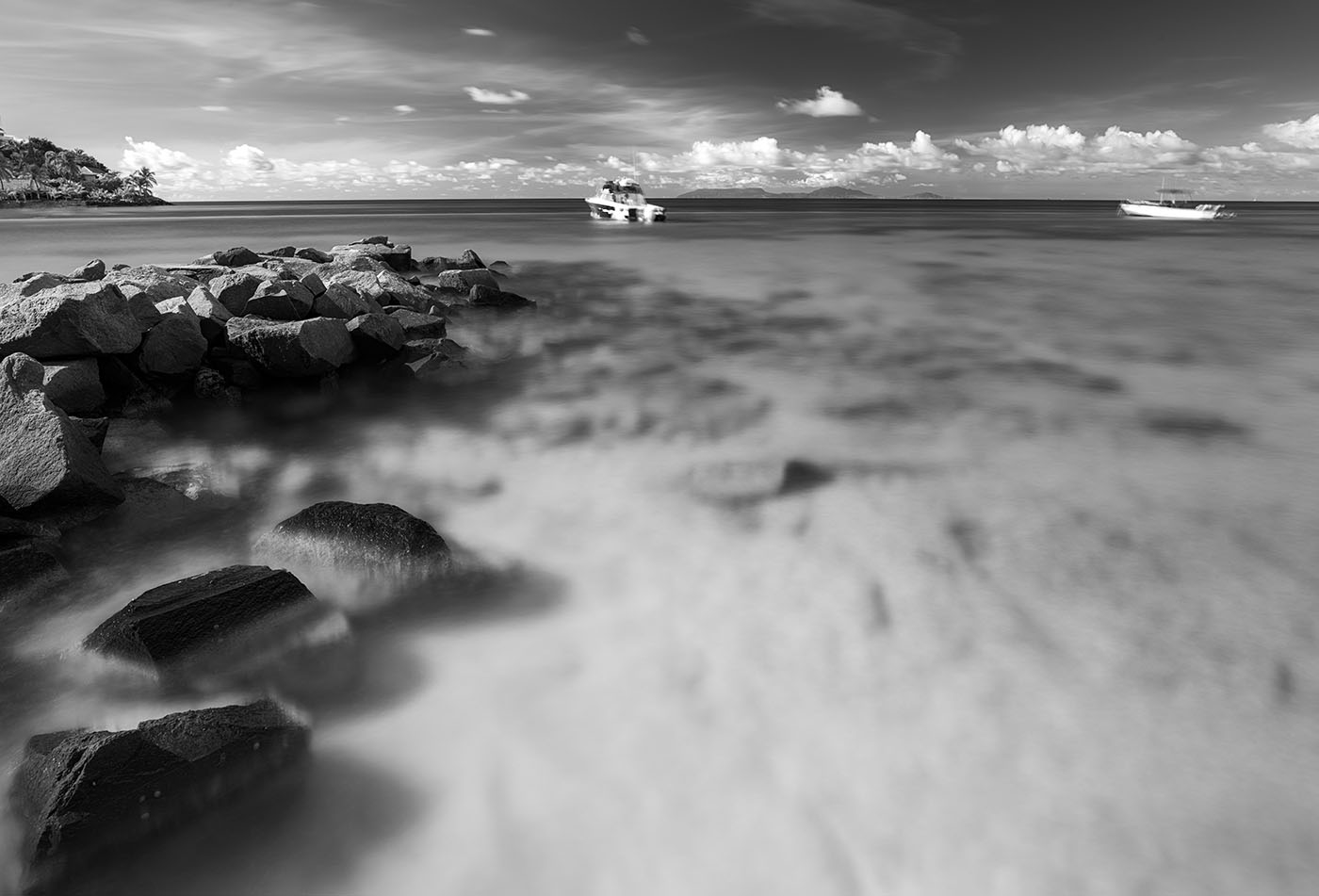 Man 9
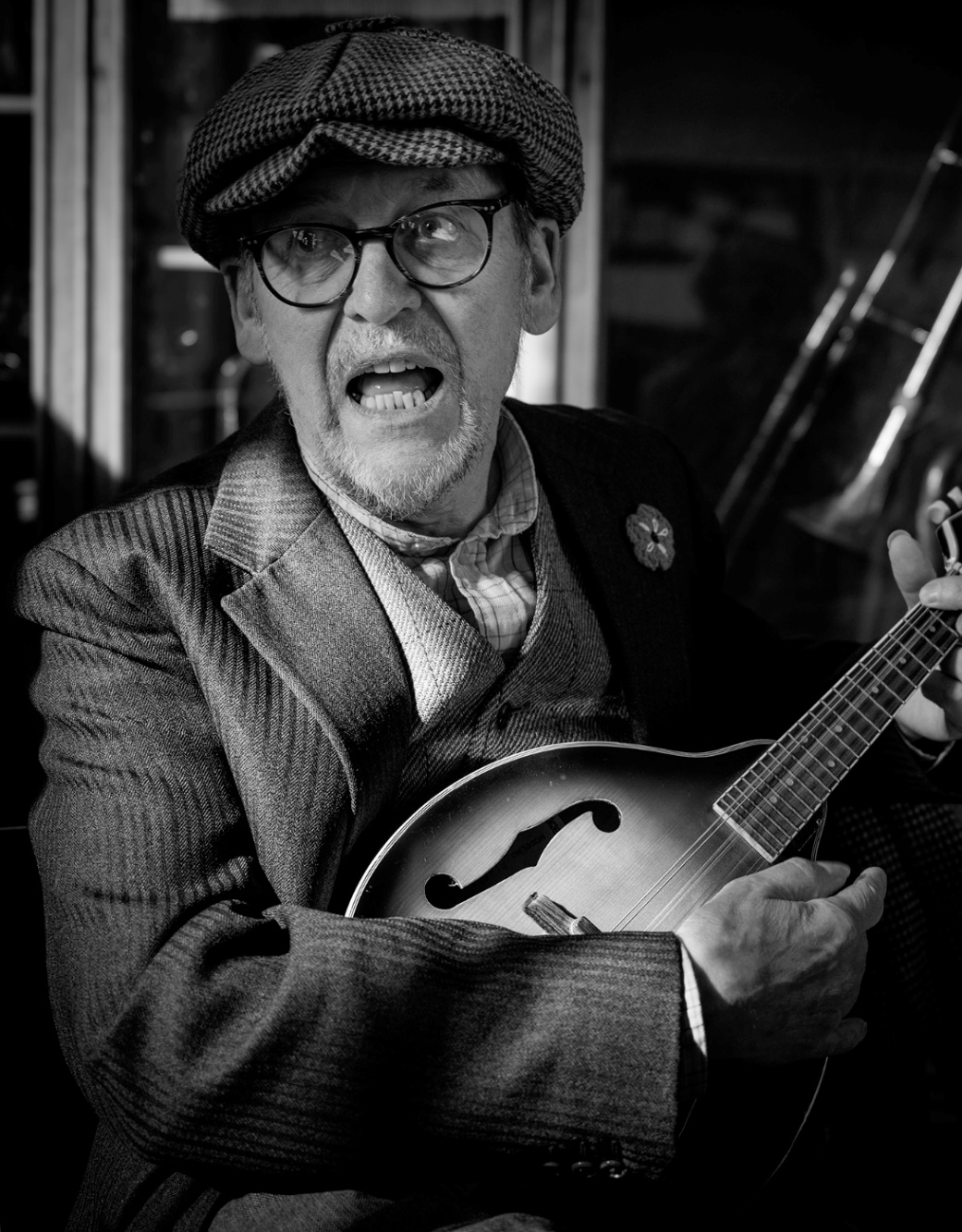 Man 10
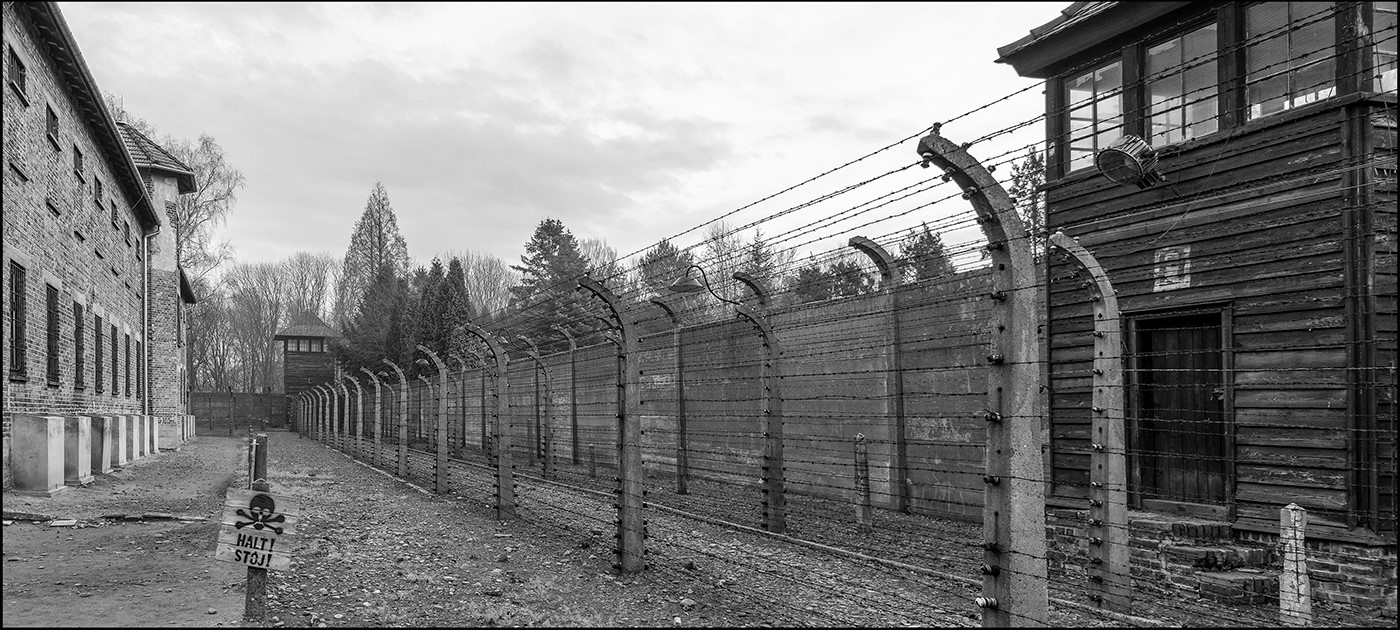 Man 11
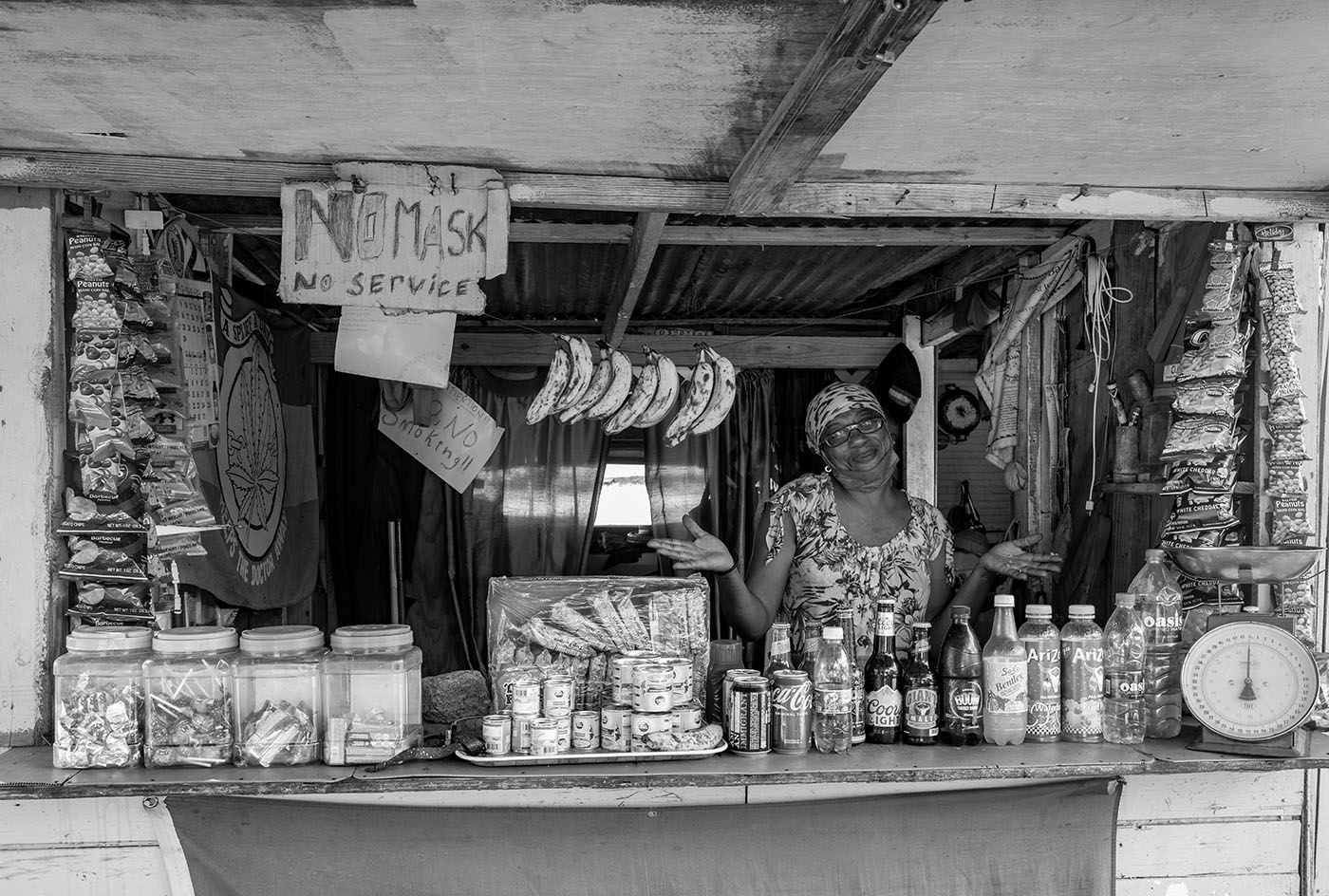 Man 12
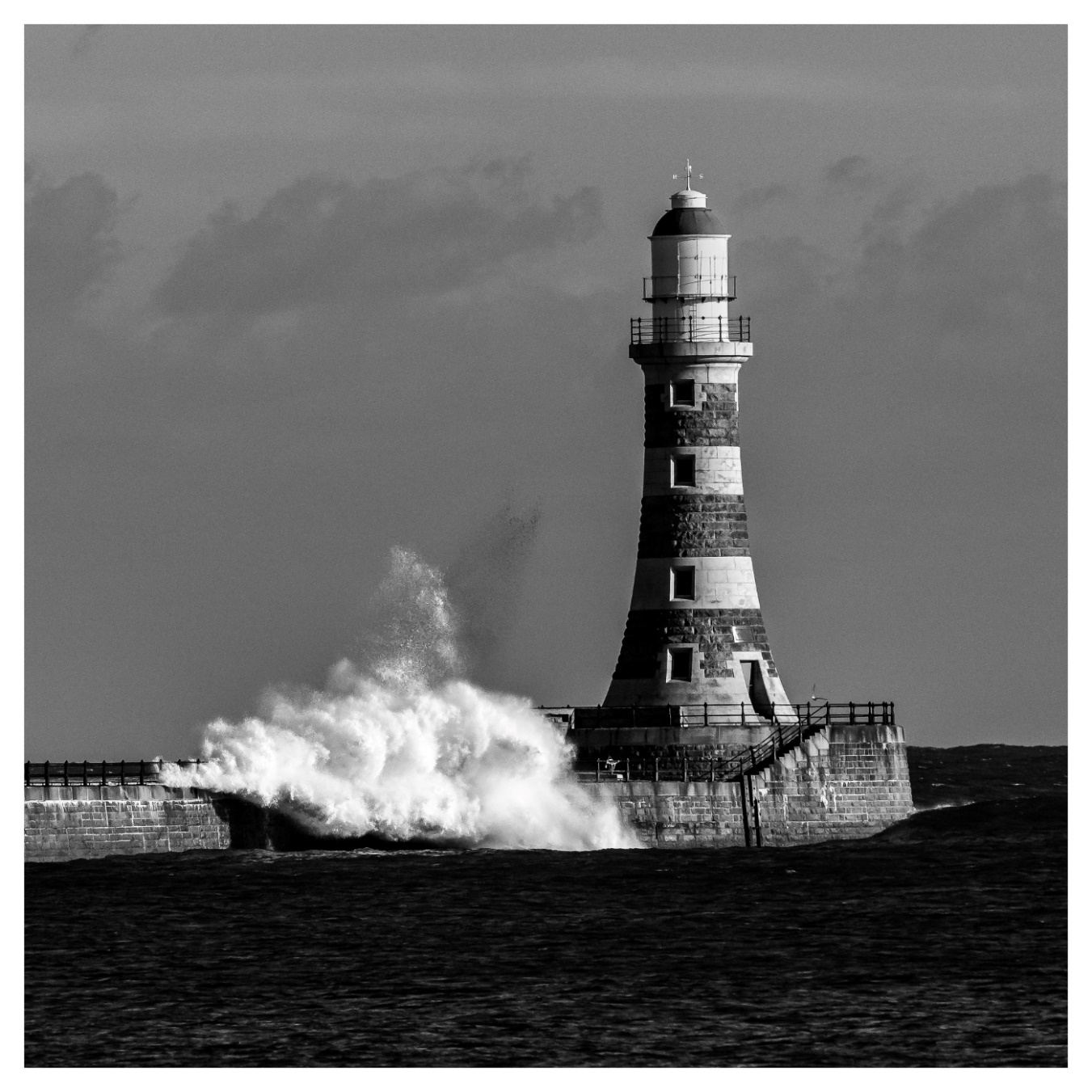 Man 13
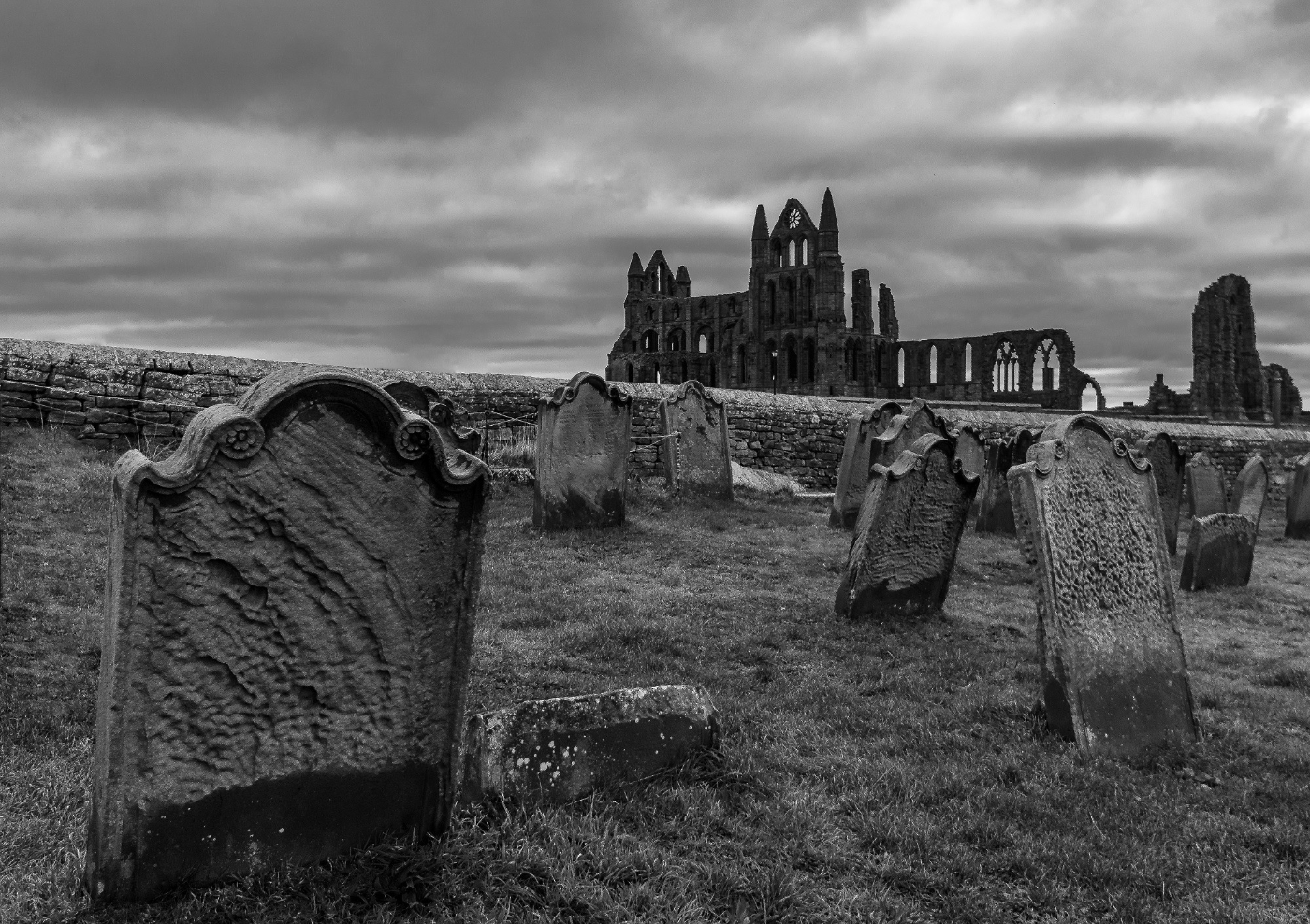 Man 14
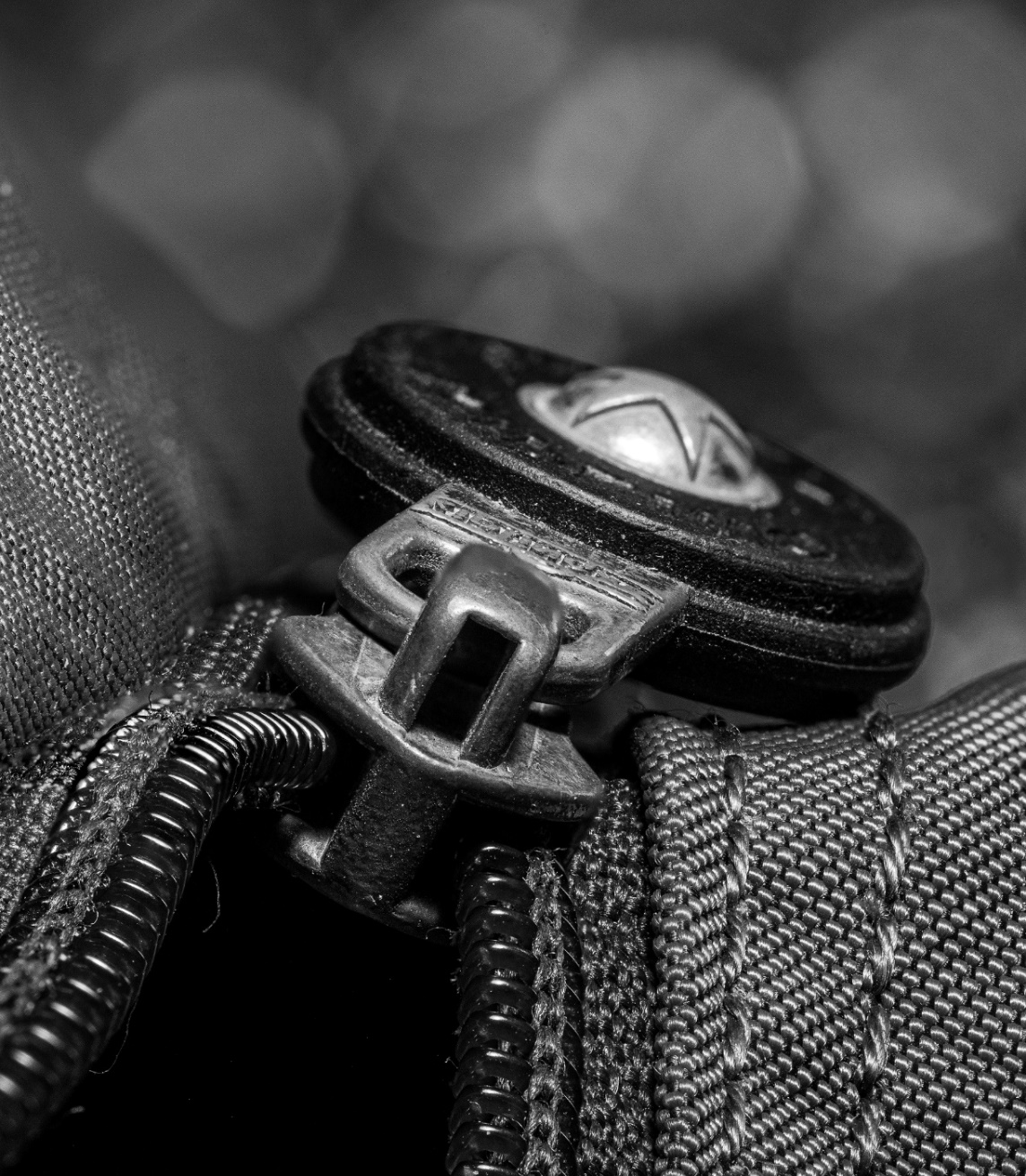 Man 15
Manipulated Results
Highly Commended
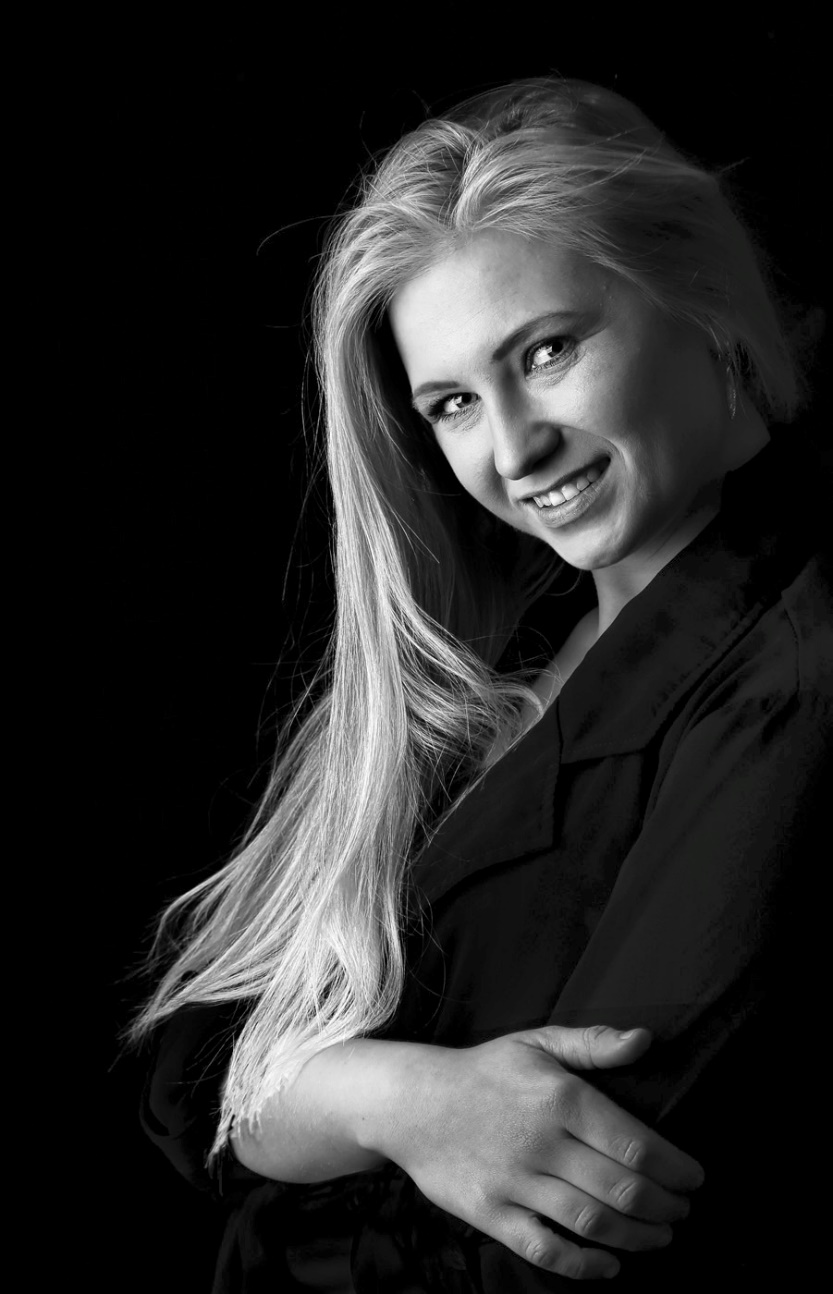 Harry Brenkley
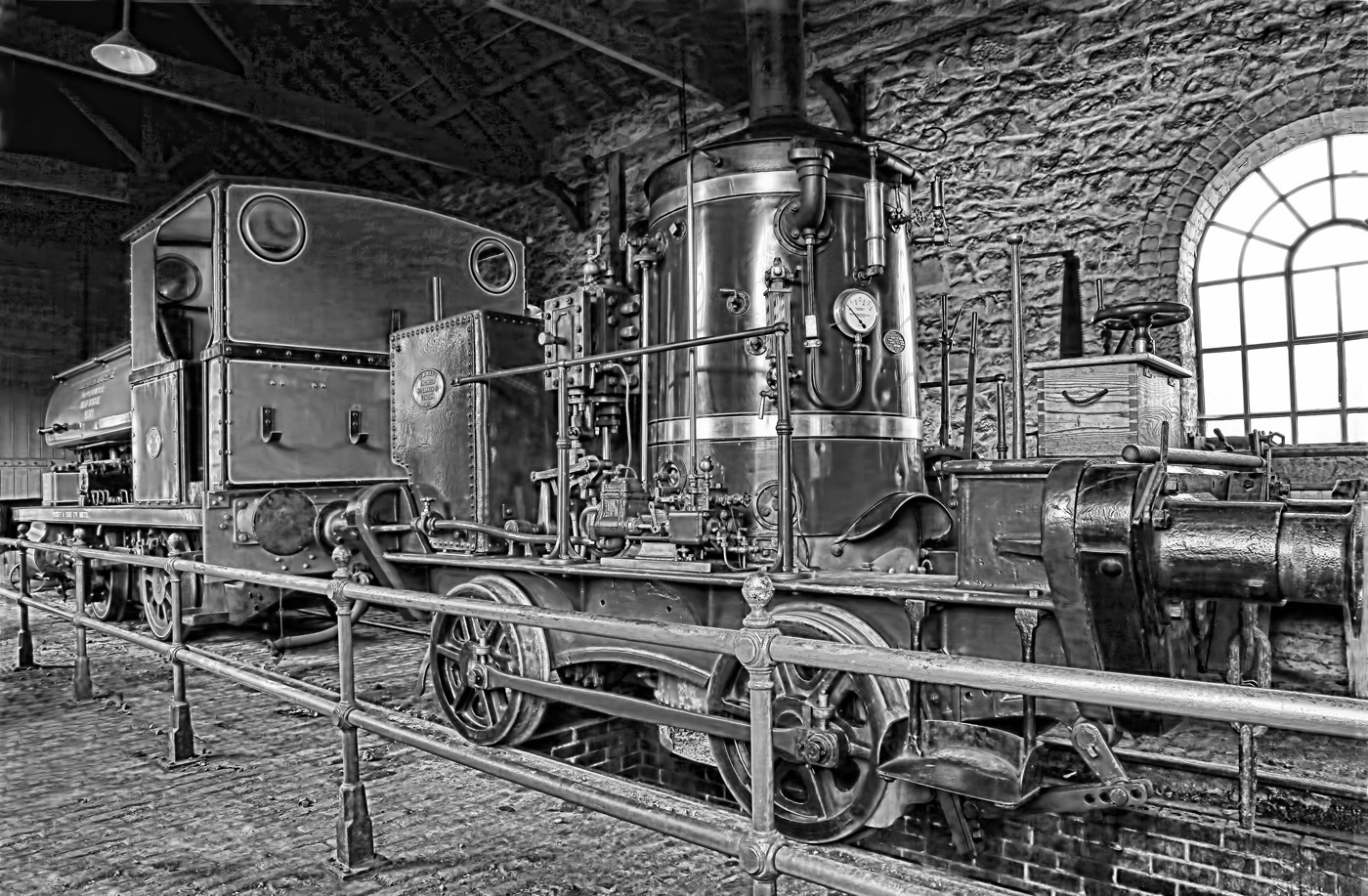 Harry Brenkley
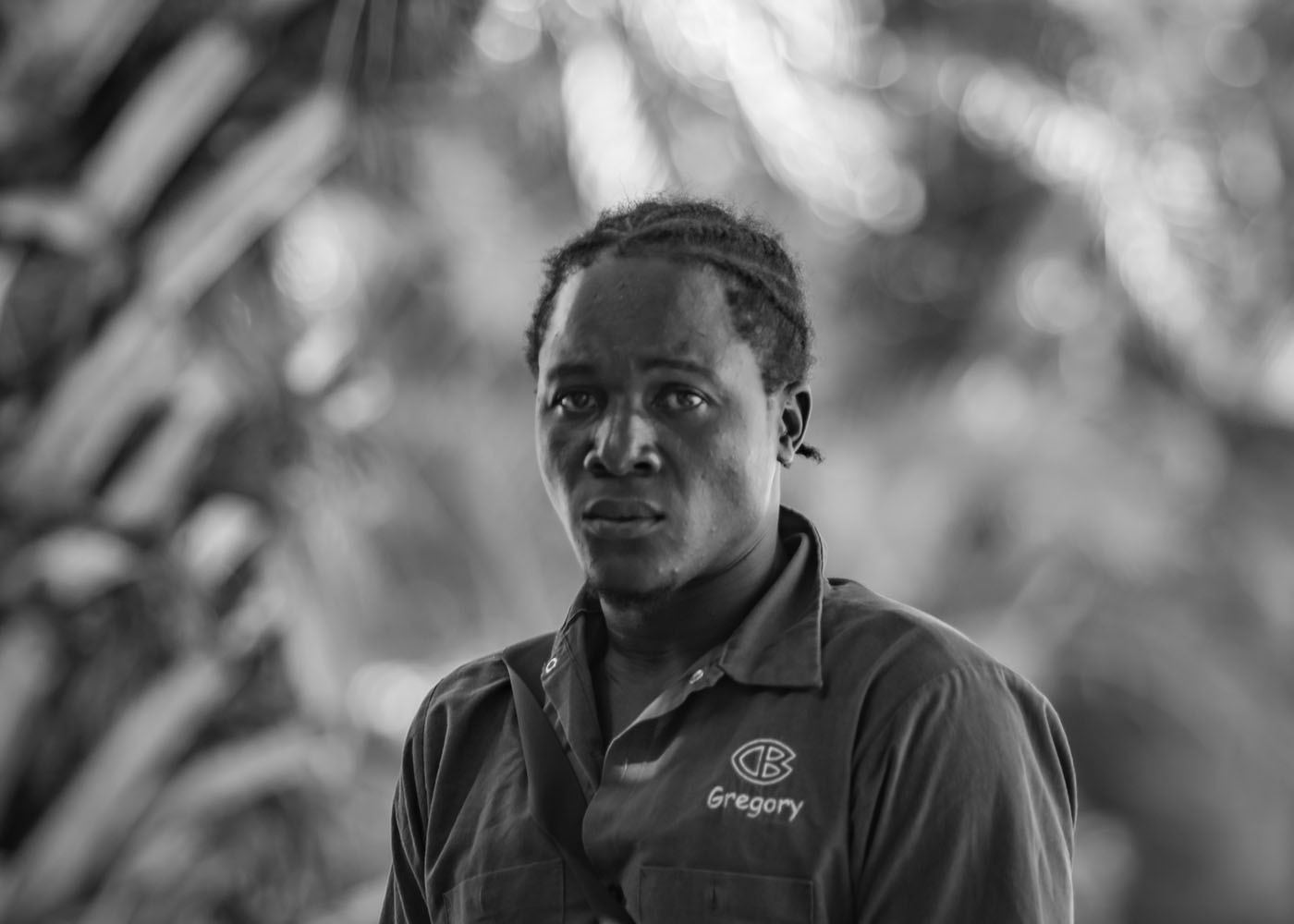 Phillip Yuill
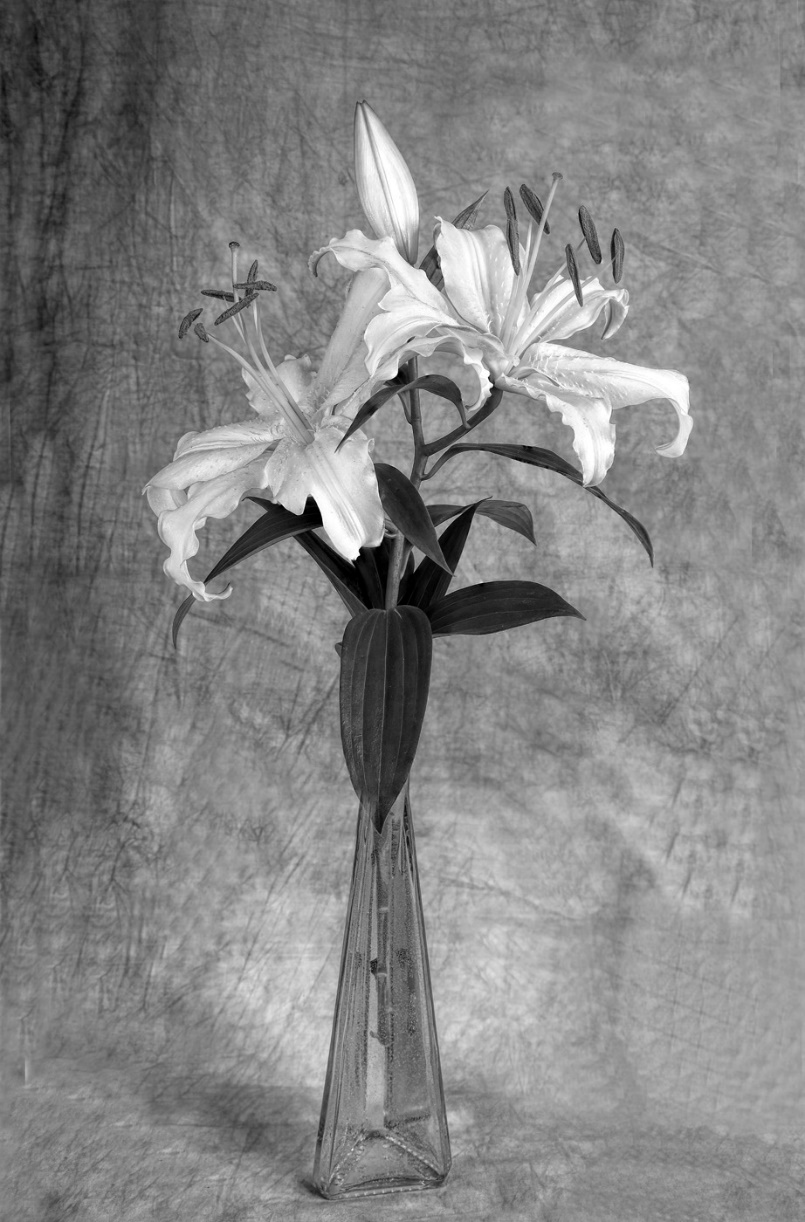 Harry Brenkley
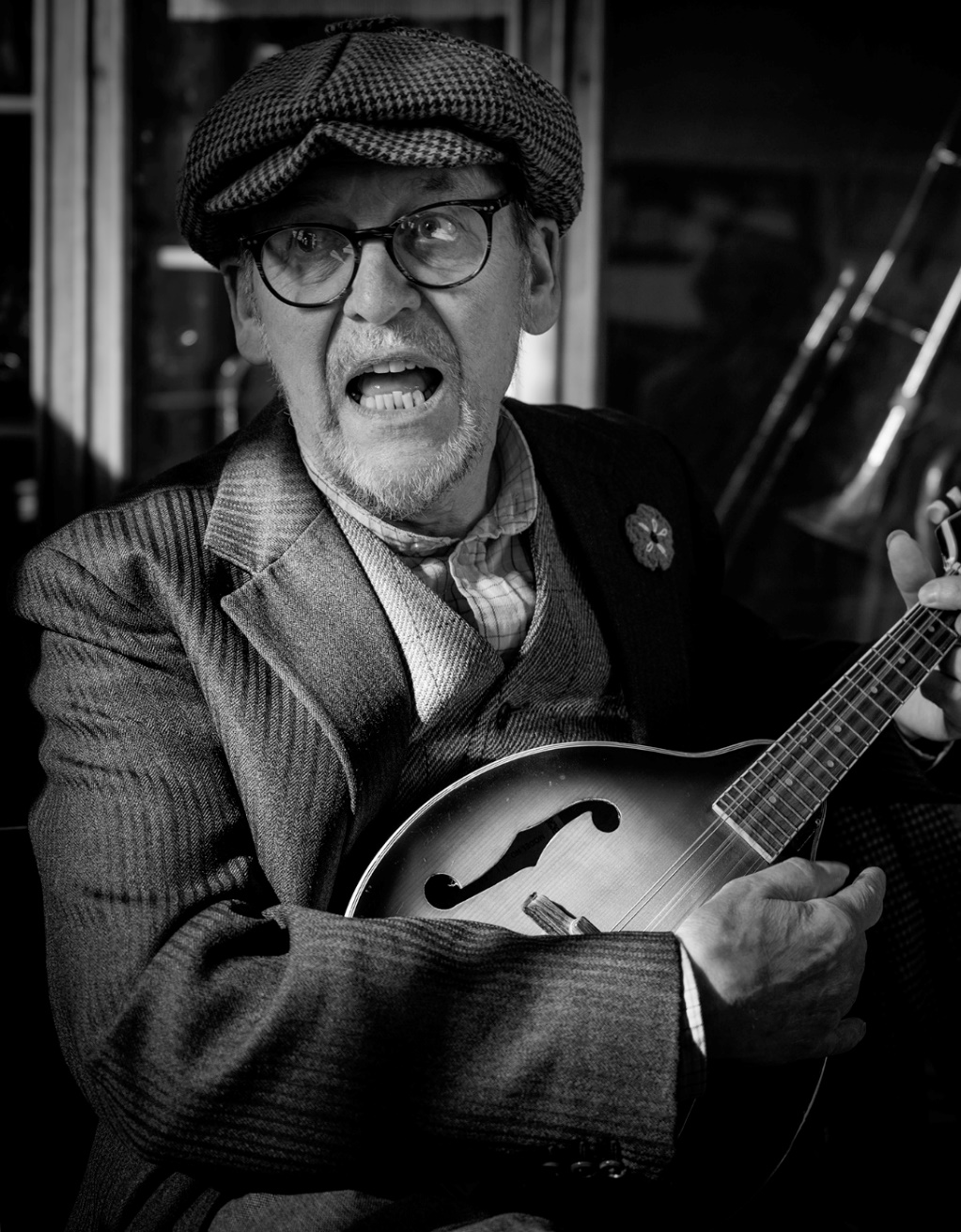 Thomas Maddison
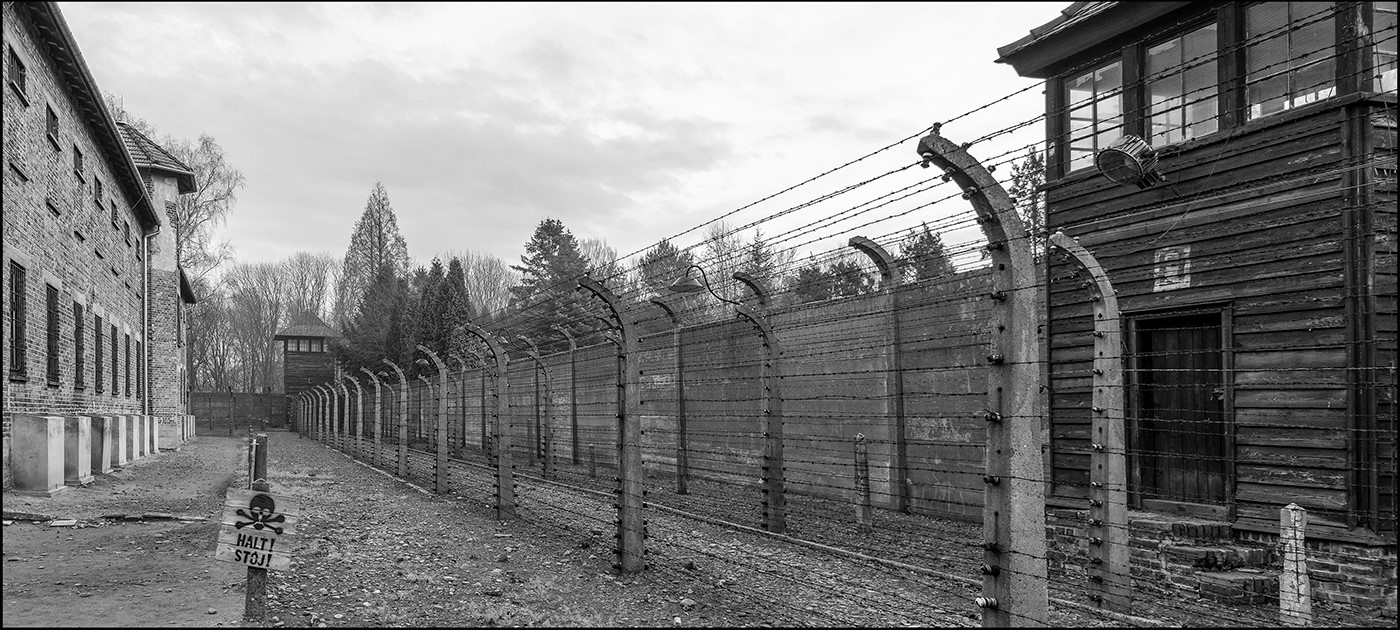 Thomas Maddison
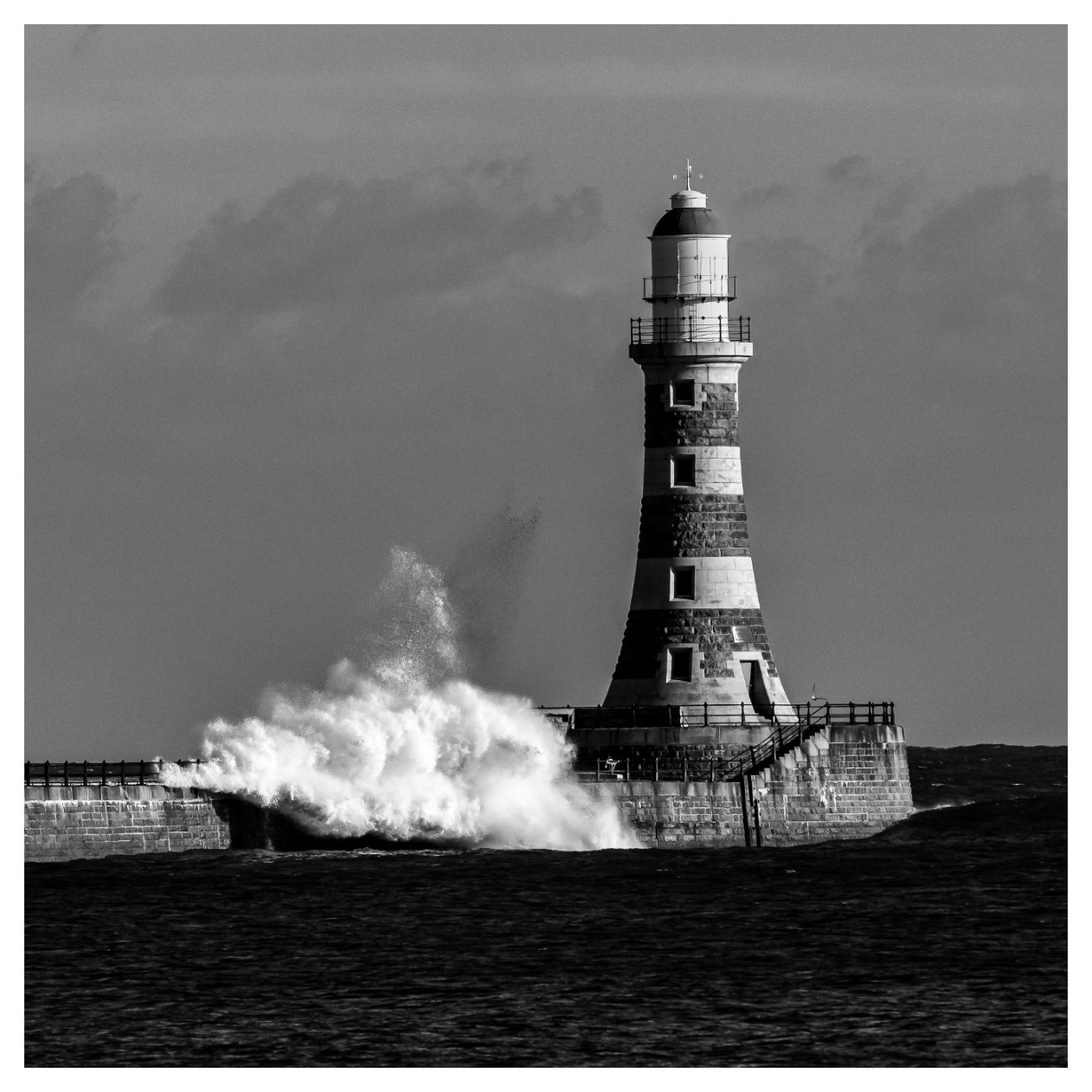 Bev  Trainer
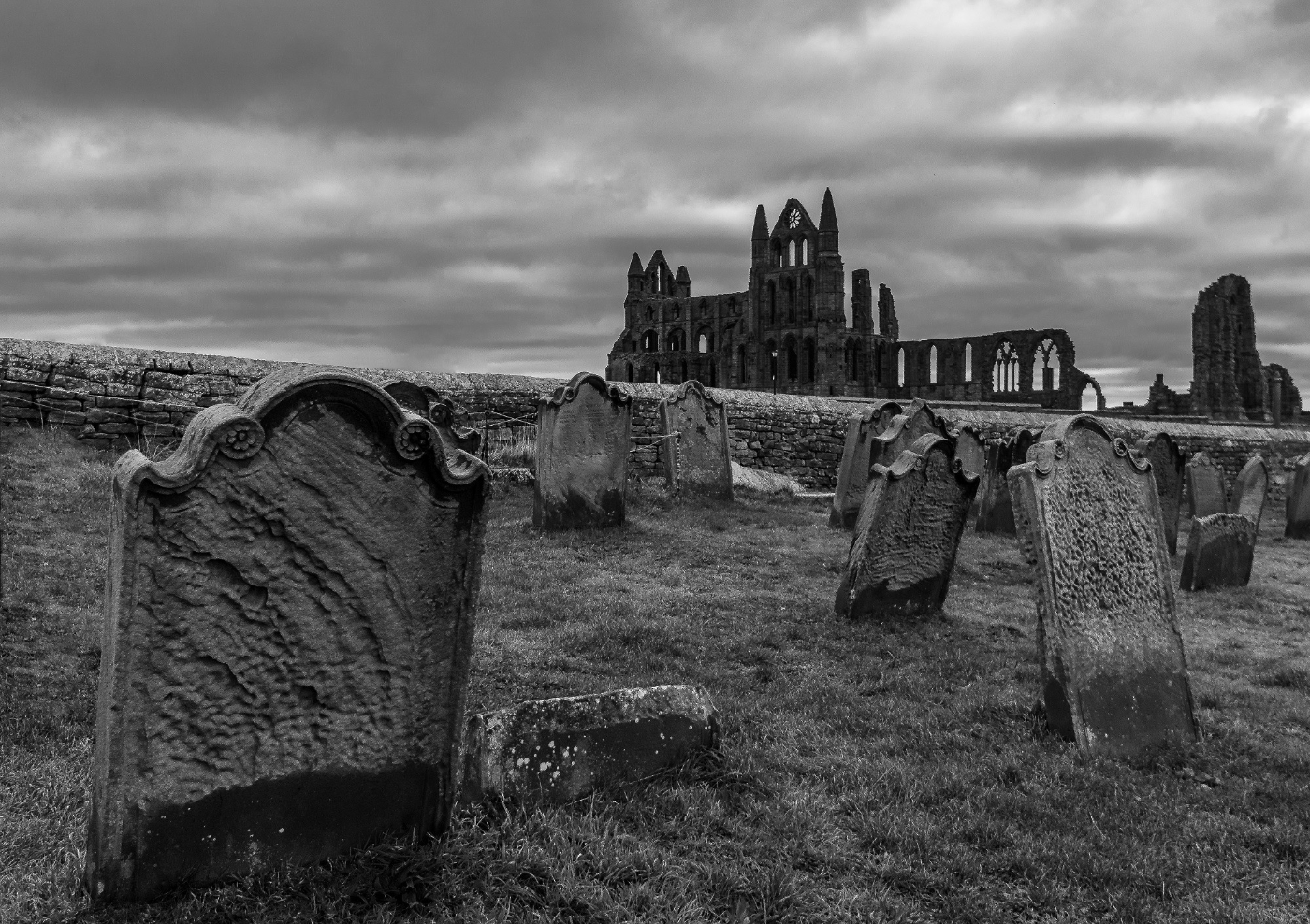 Bev Trainer
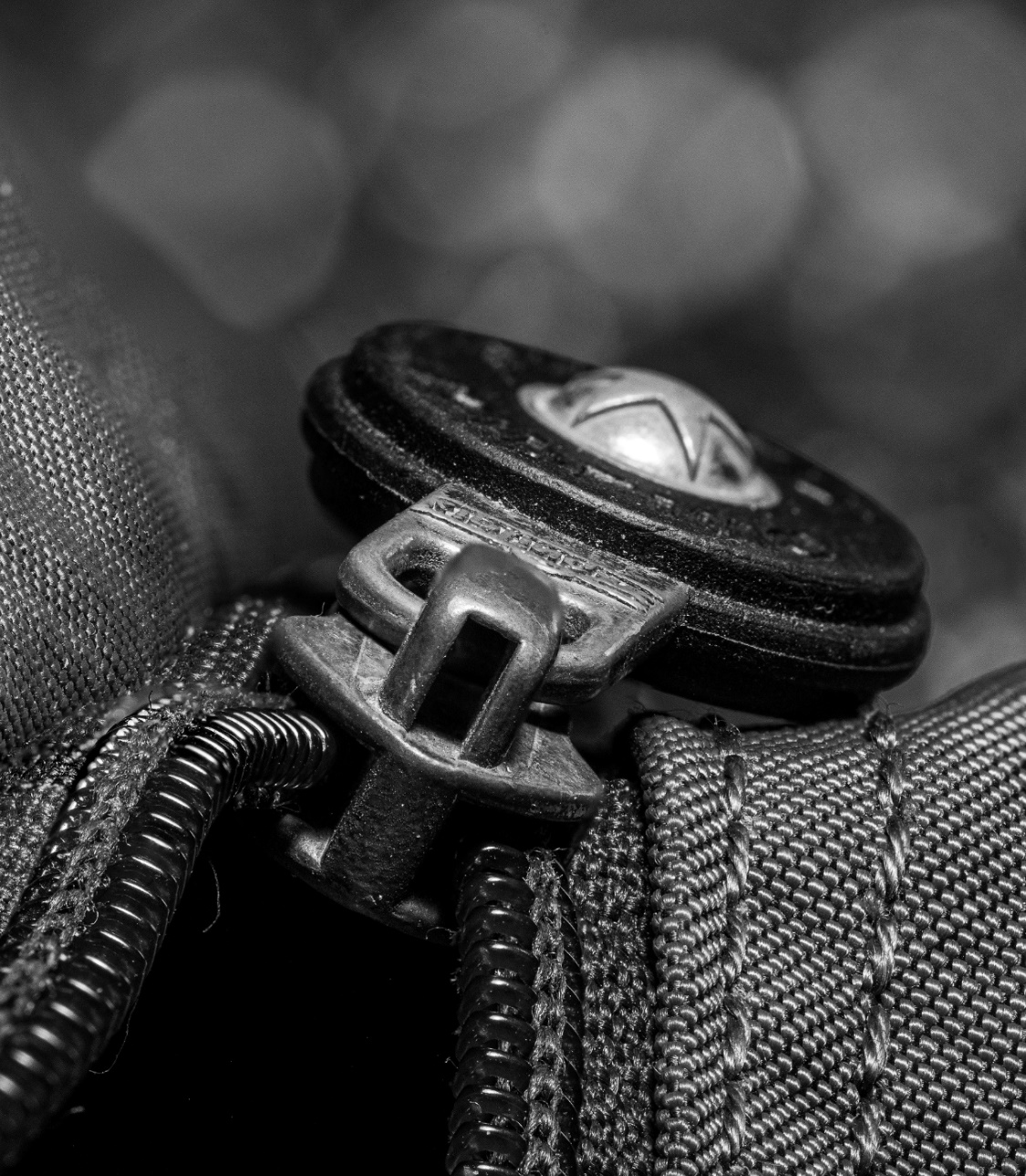 Bev Trainer
Top Spots
From 6th Place
To
1st Place
6th Place
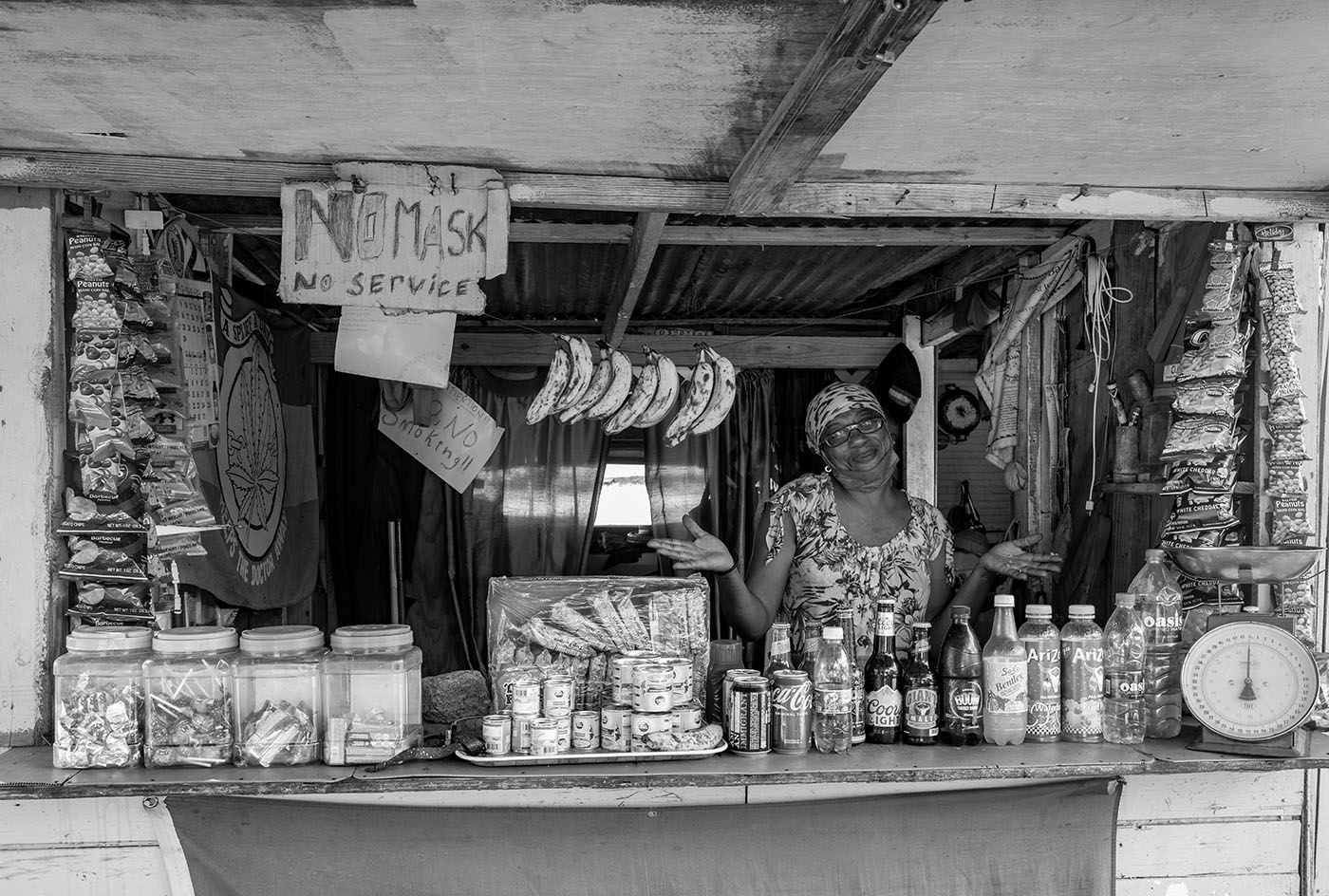 Phillip Yuill
5th Place
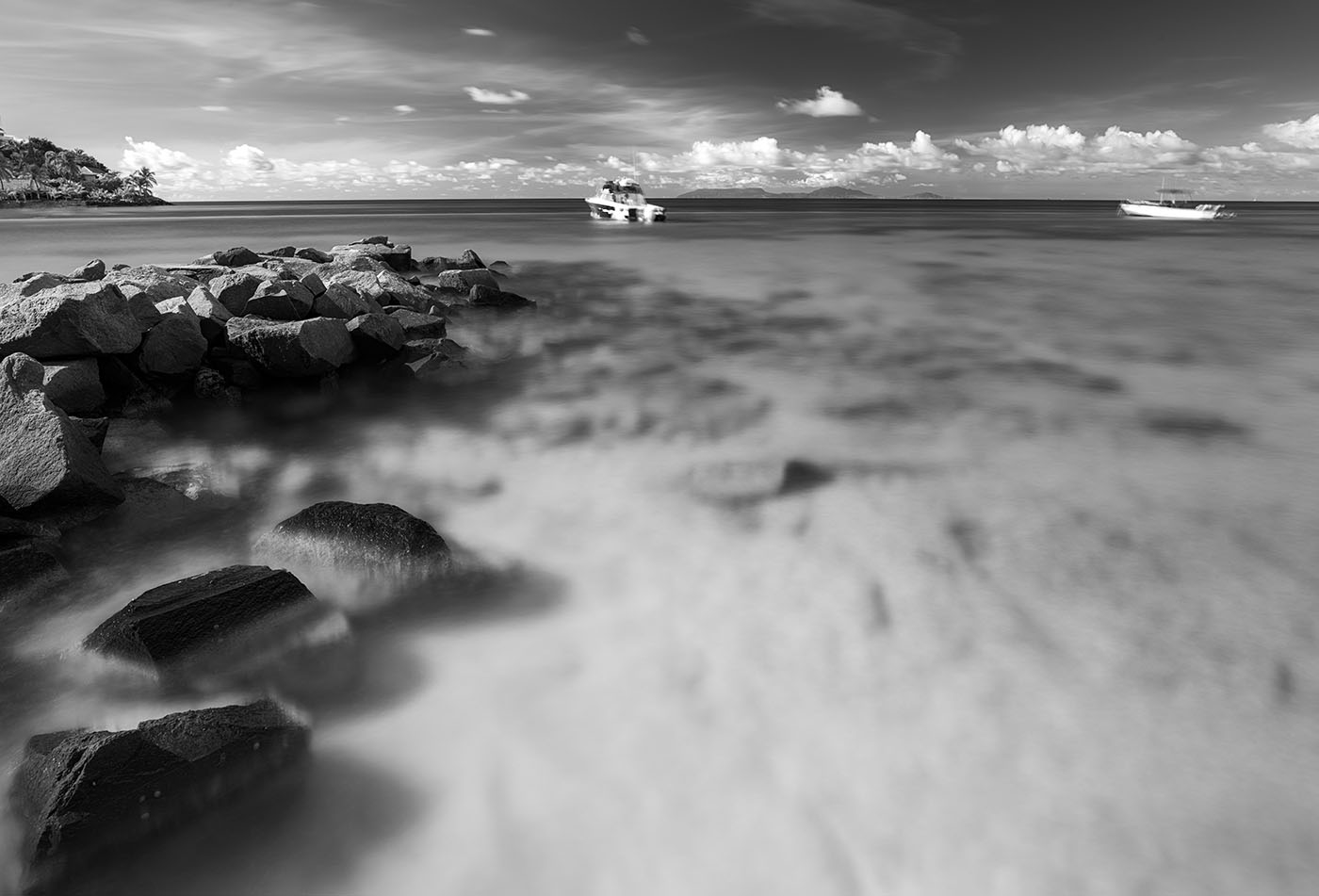 Phillip Yuill
4th Place
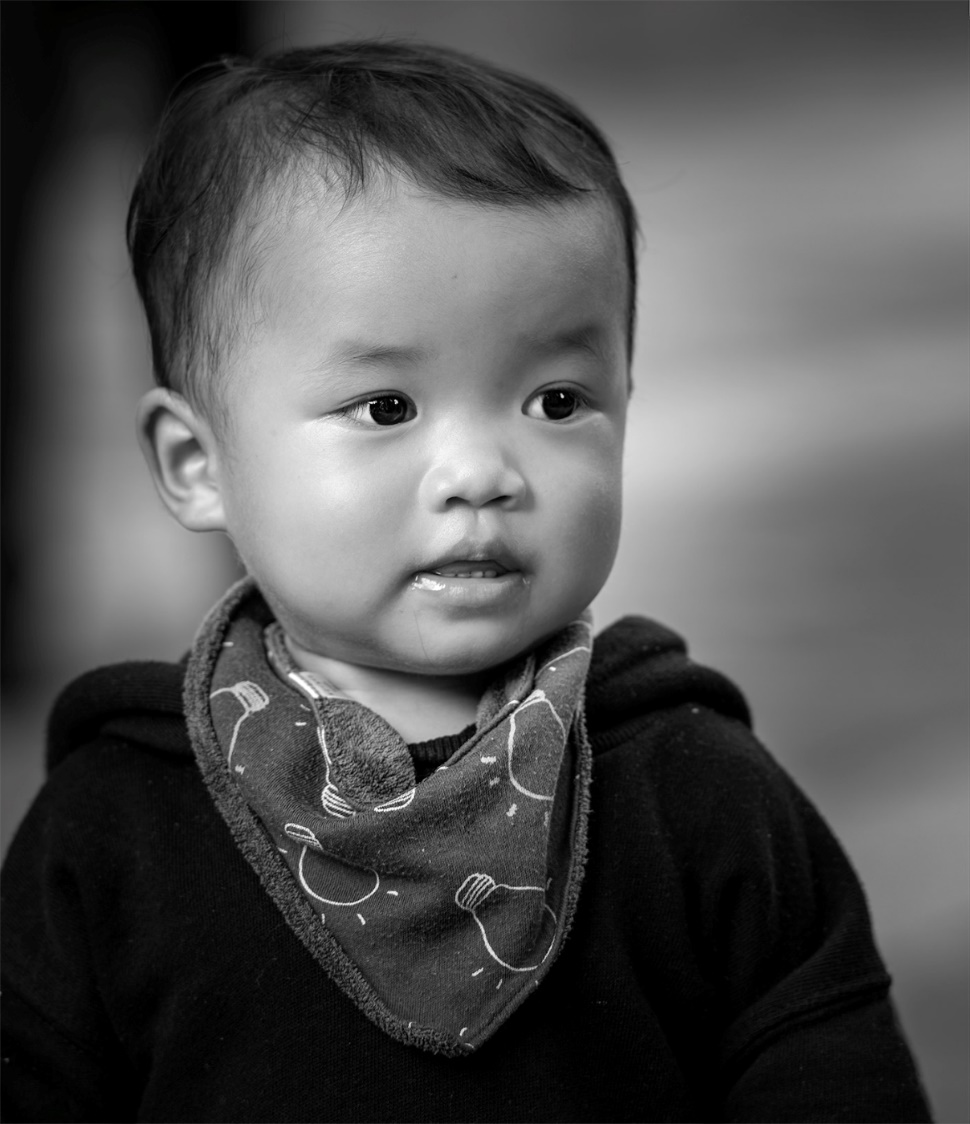 Tom Maddison
3rd Place
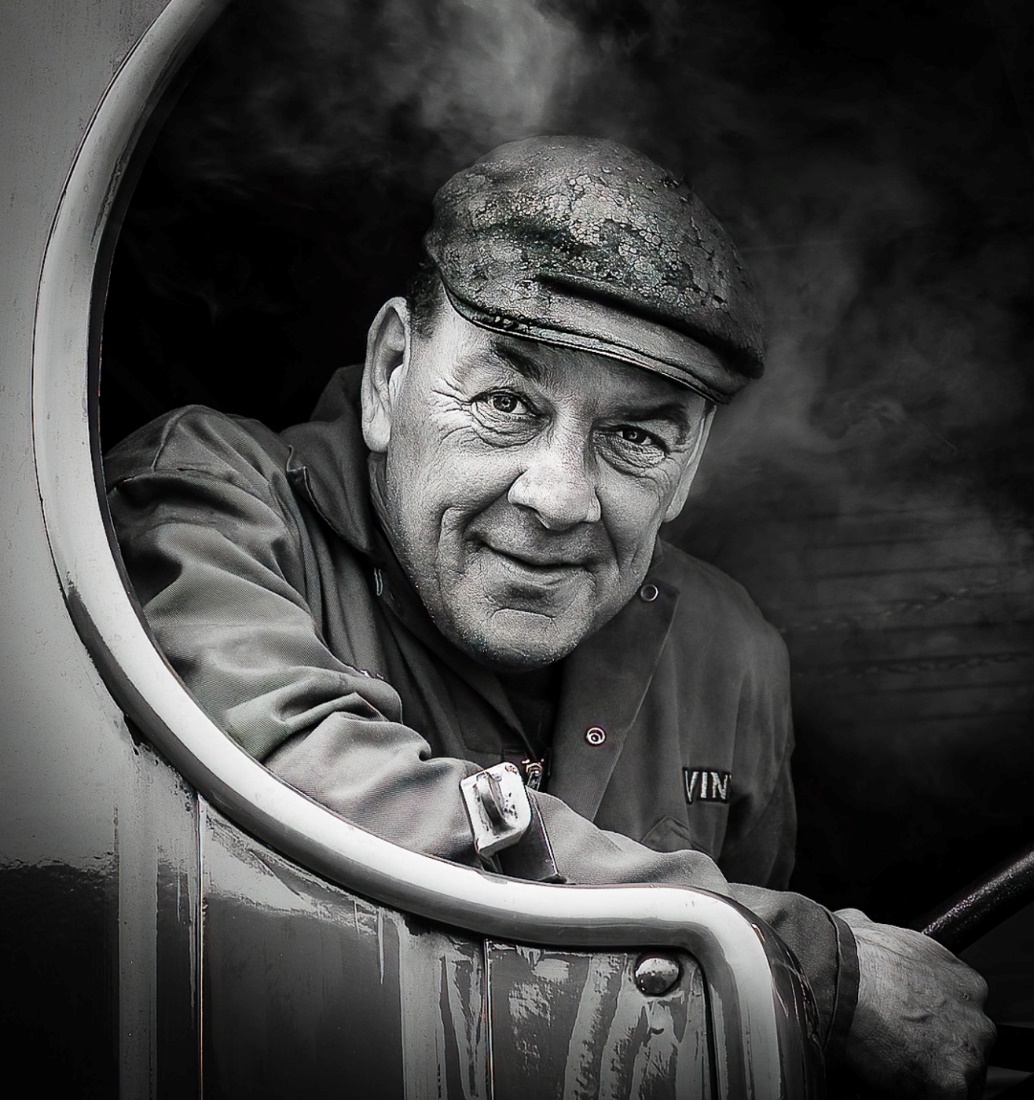 David Kay
2nd Place
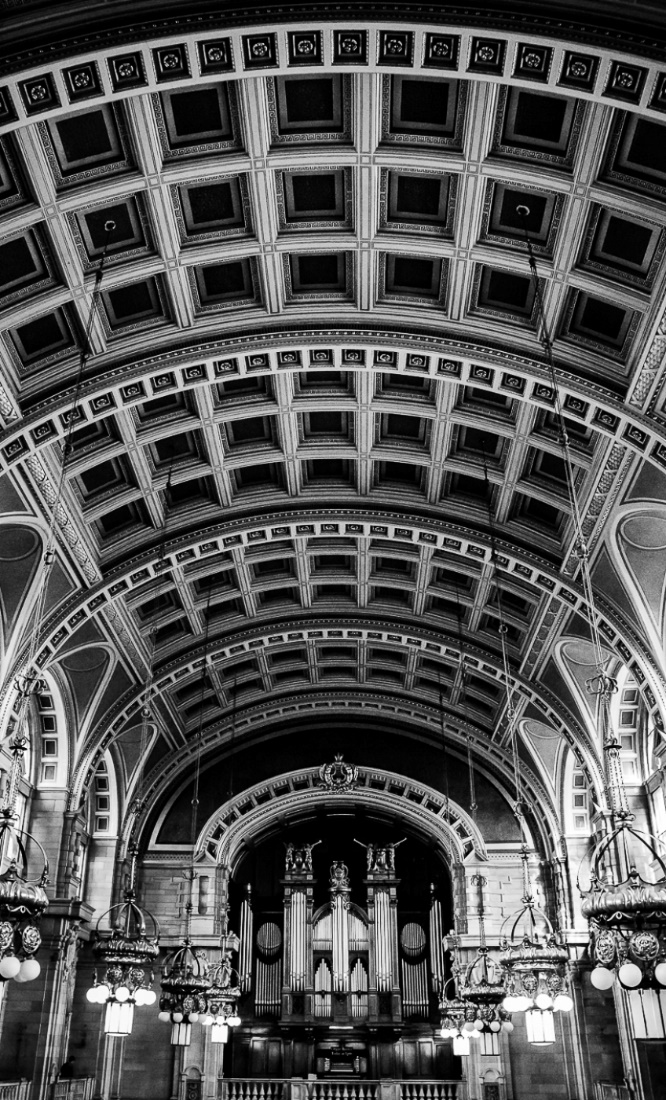 David Kay
1st Place
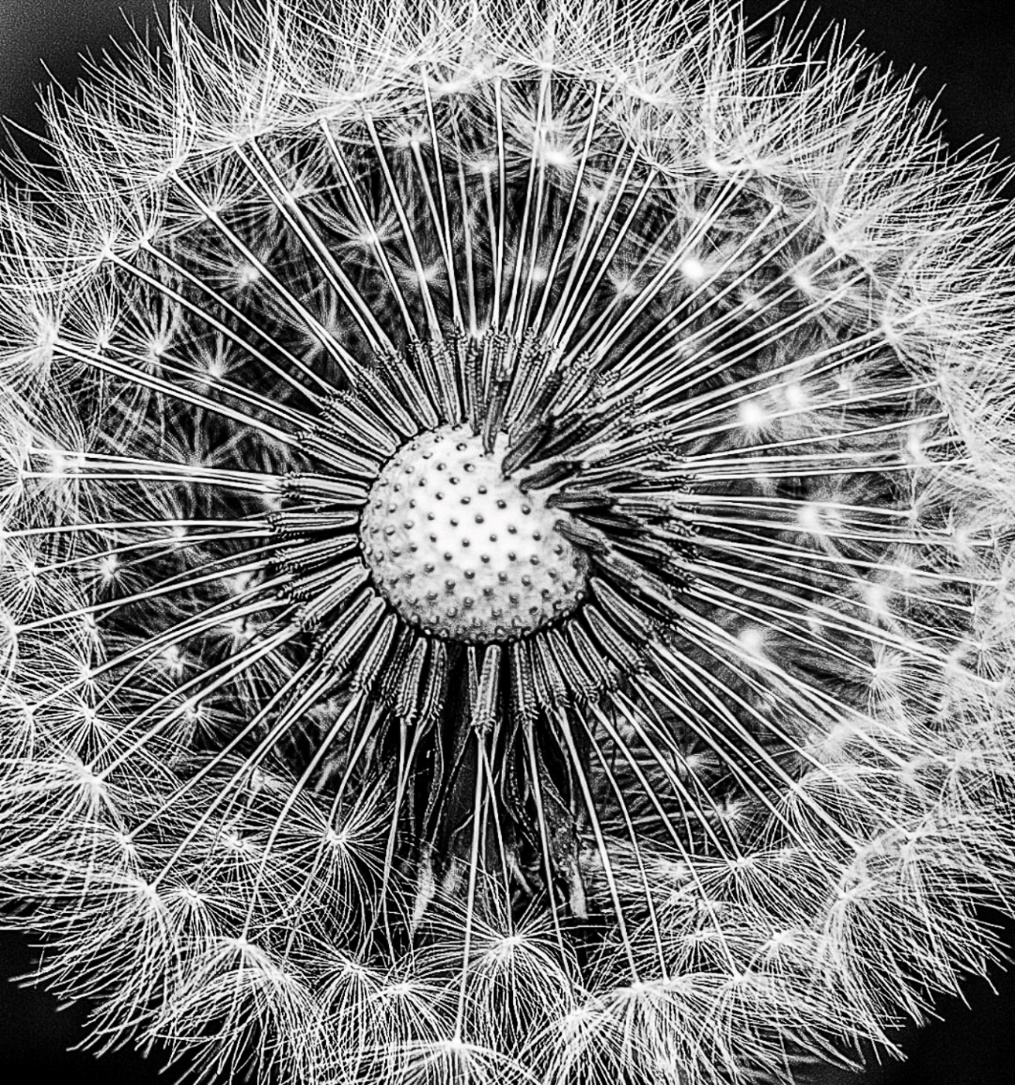 David Kay
December ManipulatedEnprint Competition
Well done and thank you Phil

Thank you for your attention